RCEM Approach
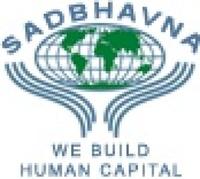 Dr. Pooja Rani
Assistant Professor
Introduction
Regional College of Education, Mysore (RCEM) had developed this approach to come up the loopholes of Mager’s and Miller’s approach.
This approach give stress on mental abilities rather than terminal behaviour.
It has developed their own taxonomy known as RCEM taxonomy.
                                                                         Cont……
Cognitive domain of Bloom’s Taxonomy has modified from six into four terms.
Last three categories has been denoted into one category i.e. ‘creativity’
Comprehension has changed into Understanding.
Mental Process related to Cognitive Development
Merits
It is useful in all three domains of teaching and learning i.e. Cognitive, Affective and Psychomotor.
It is very easy and useful for Indian School as it has developed in Indian situations.
It explains the human learning in terms of mental abilities and mental process.
When objectives are written correctly then it automatically provides right direction to learning.
Demerits
All the behaviour outcomes are not cover in just 17 mental abilities, according to Guilford it is 120 in numbers.
More useful for writing cognitive objectives only.
The number of mental abilities is too less for objectives like knowledge and creativity.
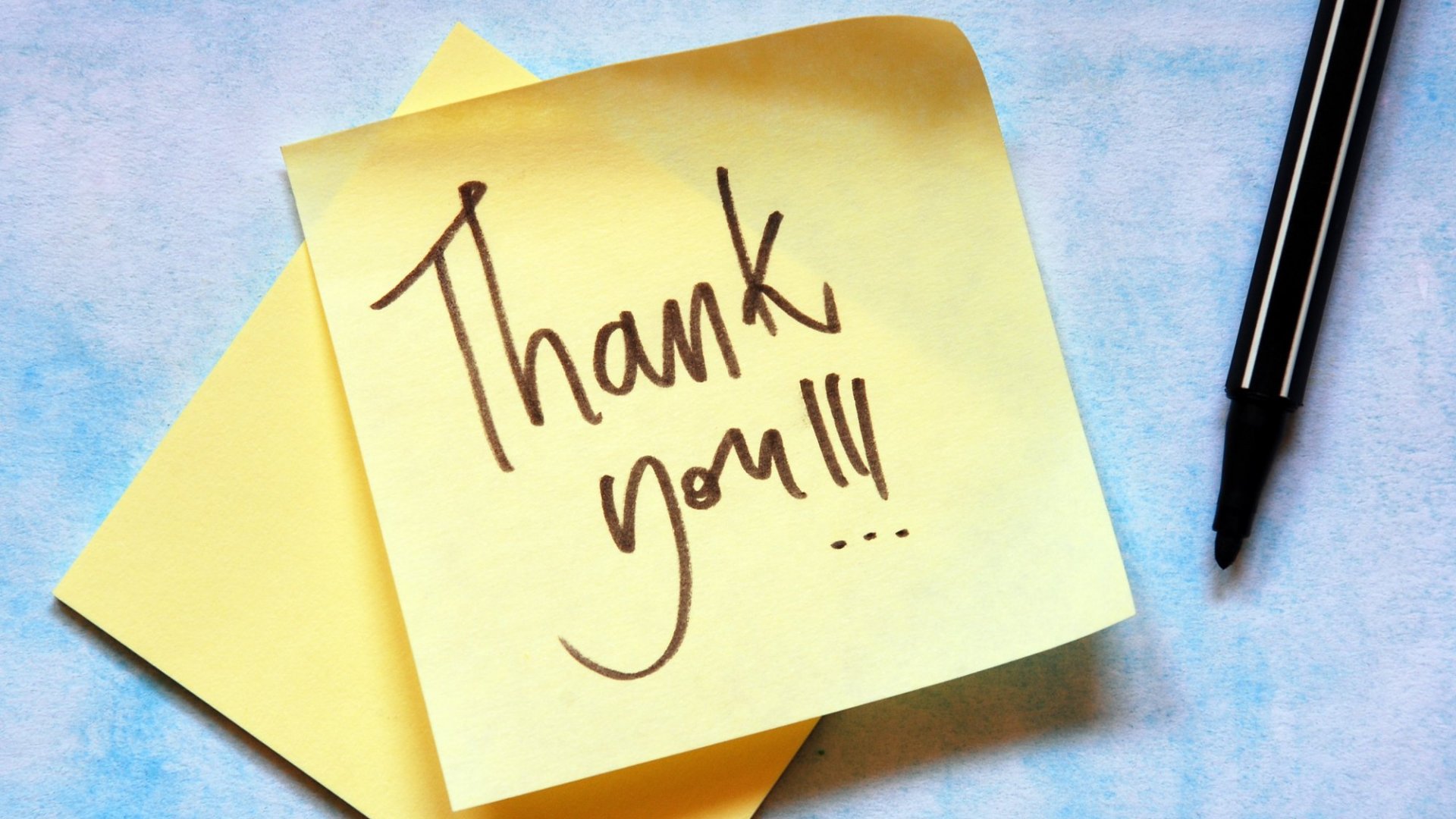